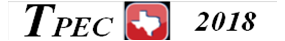 Calculation of Power Systems Inertia and Frequency Response
Dino  Porretta
 


Principal Engineer
ErgoSum Inc.
Steven Porretta



School of Computer Science 
University of Carleton
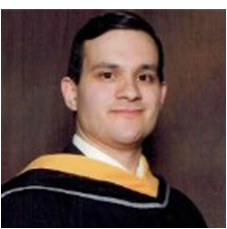 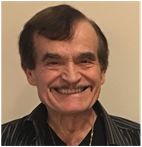 http://ergosumweb.com/
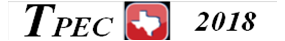 Introduction
Fundamental changes are taking place in the way that electricity is produced and consumed.

These changes are raising concerns about the deterioration of Inertial and Frequency Responses and the need to monitor them.

This paper presents a practical method to calculate the value of  these Responses.

 This paper focusses on generation losses. The concepts presented apply equally well to load losses.
End
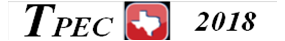 Data Requirements
System Frequency vs time curve following the loss of the generation.

The  amount of generation lost. 

The amount of  generation just prior to the disturbance.

Question: Should (2.) and (3.) be measured in MW or 	        MVA?
Leave question:  MW or MVA
End
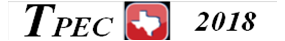 System Quantities  Calculated
M 	      : Angular momentum.  

D  	      : Self regulation .    

Edroop : Effective droop of governors.   

Gat      : Arrival time of the response from governors.	

g(τ)      : Governors response function.
Next: Basics  concepts
End
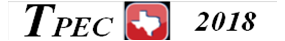 What Is Frequency Response ?
Frequency Response (FR) is the megawatt change in the Generation-Load imbalance affected by the system itself due to frequency changes alone. 

FR derives from: 
 Frequency characteristics of equipment. 
 Generator governors. 
These two responses are fundamentally different.
End
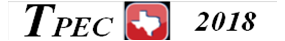 Equipment and Governor Frequency Responses
Equipment Frequency Response (EFR) is deployed with no delay as the frequency starts to change. Its magnitude is a result of equipment physics and design practices and it does not require changing input power to prime movers. 

Governor Frequency Response (GFR) is deployed with a delay of about 2 to 5 seconds with full deployment   2 to 5 seconds later.  Its magnitude is a result of governor Droop settings and generator loading practices and it does require changing input power to prime movers.
Next: Frequency response diagram
End
EFR and GFR Model
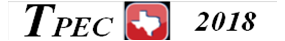 Equation
Next: Beneficial FR or not
End
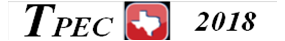 Beneficial and Non-Beneficial EFR
Not all equipment provide beneficial EFR . 

To be beneficial EFR has to oppose frequency change. 

Question: Can a system without beneficial frequency 	        response be operated?
Next:  Inertial response
End
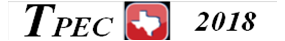 What Is Inertial Response ?
This response is consistent with  the following equation:
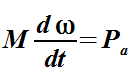 (2)
For a generation loss:
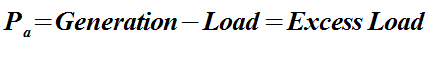 The left hand side of this equation represents the Inertial Response . At all times,  the Inertial Response is equal to the accelerating power (Pa).
Equation
Next: Inertial response vs Frequency response
End
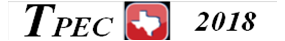 Inertial Response Vs Frequency Response
Frequency Response reduces the accelerating power. Therefore:
It decreases the rate of frequency decay
It arrests the frequency decay

Inertial Response always matches  the accelerating power. Therefore:
Has no impact on the value at which frequency decay is arrested
Higher M values decrease the rate of frequency decay
Next: Frequency Dev. Eq.
End
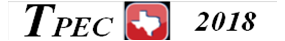 The Frequency Deviation Equation
It can be shown that  the frequency deviation due to a loss of generation ∆P is given by:
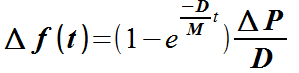 (3)
Where ∆f, ∆P, D, and M are in pu of:

	P0    = Generation left in service at f0 .
	f0     = Frequency at time zero plus.

Eq. (3) does not model governor response.
Inertial Resp
FR Diagram
End
http://ergosumweb.com/
Next: Governor response function
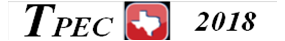 Governor Response Model
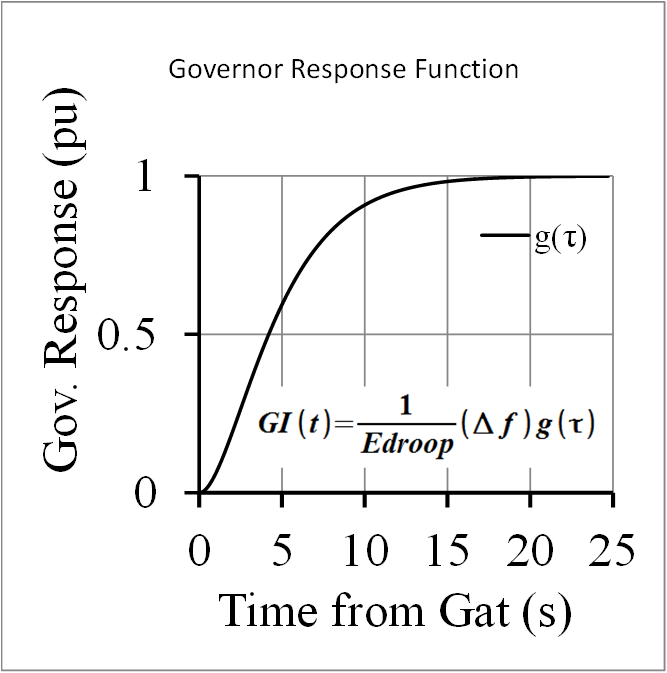 Next: Incident data
End
EI Generation Loss of 1711 MW, May/12/12
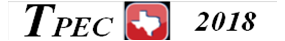 Next: FREDEV Program
End
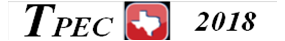 FREDEV  Program
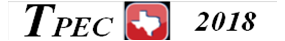 Result Analysis
Governor frequency response lower than expected: Edroop 119%, response 240 MW. 
Equipment frequency response higher than expected: D  3.65 pu, response of 1471 MW. 
Governors frequency response arrives later than expected: 3.9 s to 23.9 s after disturbance.
System M of 13.65 s  higher than that of highest inertia generator: due to the kinetic energy stored in motors.
There is evidence of governor response withdrawal: 20%, starting at 30 seconds.
End
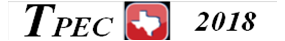 Conclusions
This paper has presented a method to calculate Inertia and Frequency Responses using data gathered for significant frequency events.   

The calculations were done using the FREDEV program. This program is ideally suited for monitoring: 
Inertia and Frequency Responses.
Inertia from motor loads.
Adherence to governor settings guidelines.
Governor response withdrawal practices.
Optimize under-frequency protection settings.
End
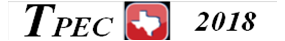 The End